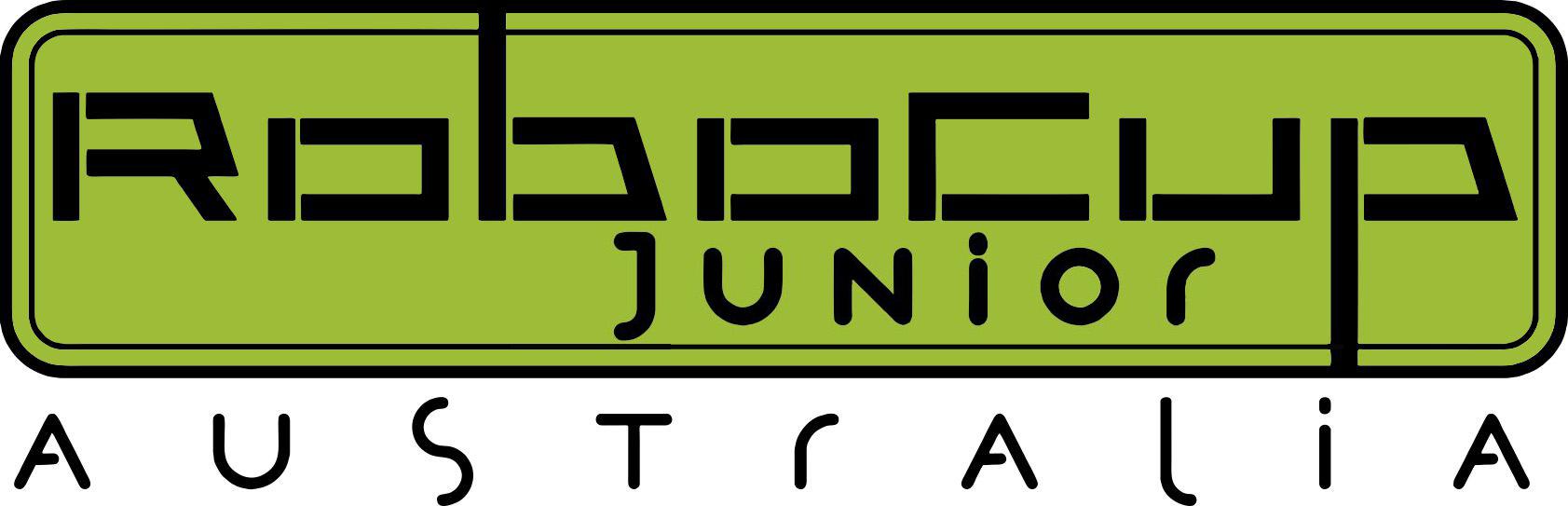 Spike Virtual Challenge
How to use this template
This template is just a guide to what you can include in your Learning Journal to communicate with the judges about your creative and unique ideas. 
You can change the layout, etc, of the template guide.
Delete the instructions on each slide and add your own words, photos and videos.
Don’t forget that you can add slides as well.
You can delete this slide as it does not need to be in your final submission.
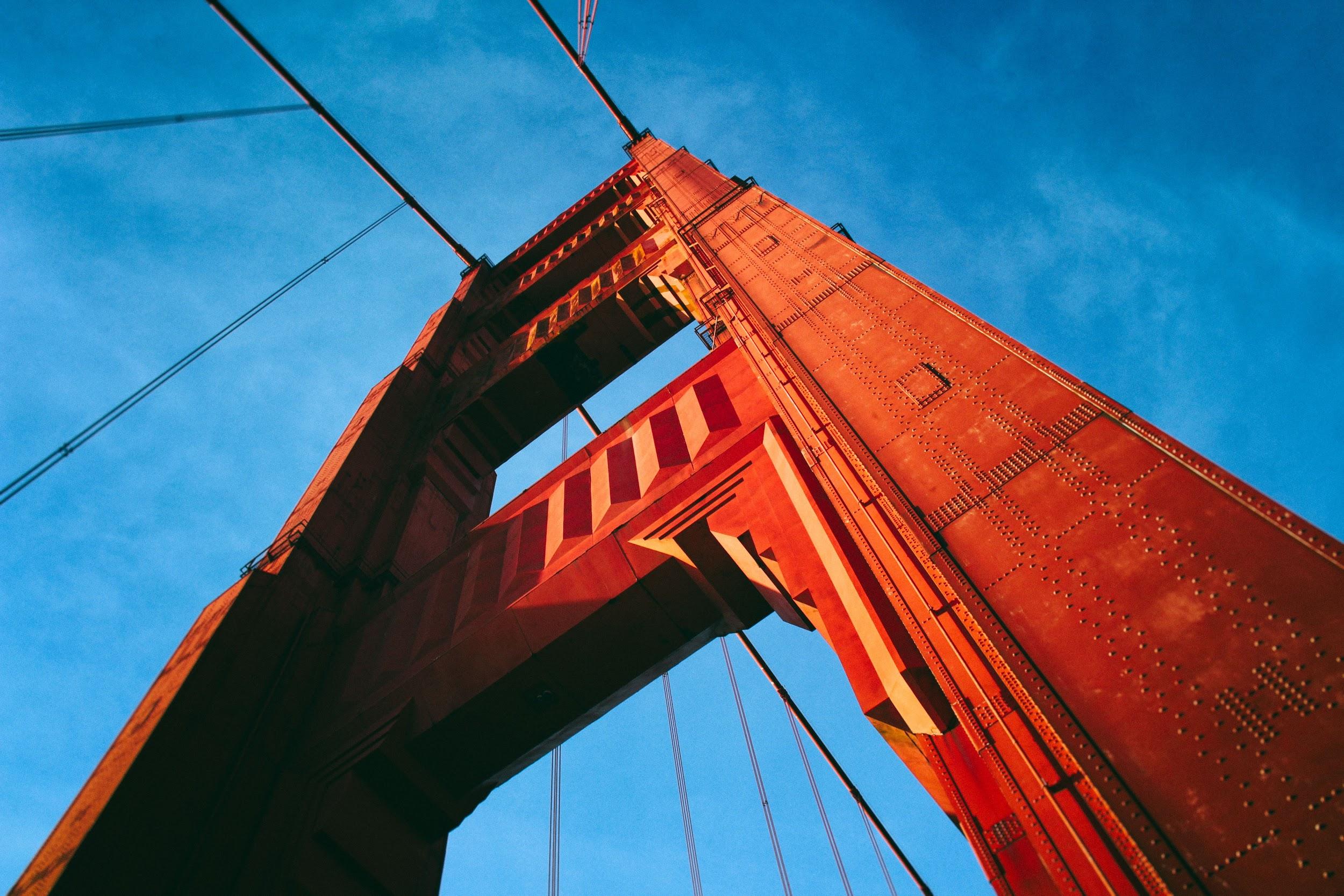 Replace this  image with an image of your team’s robot
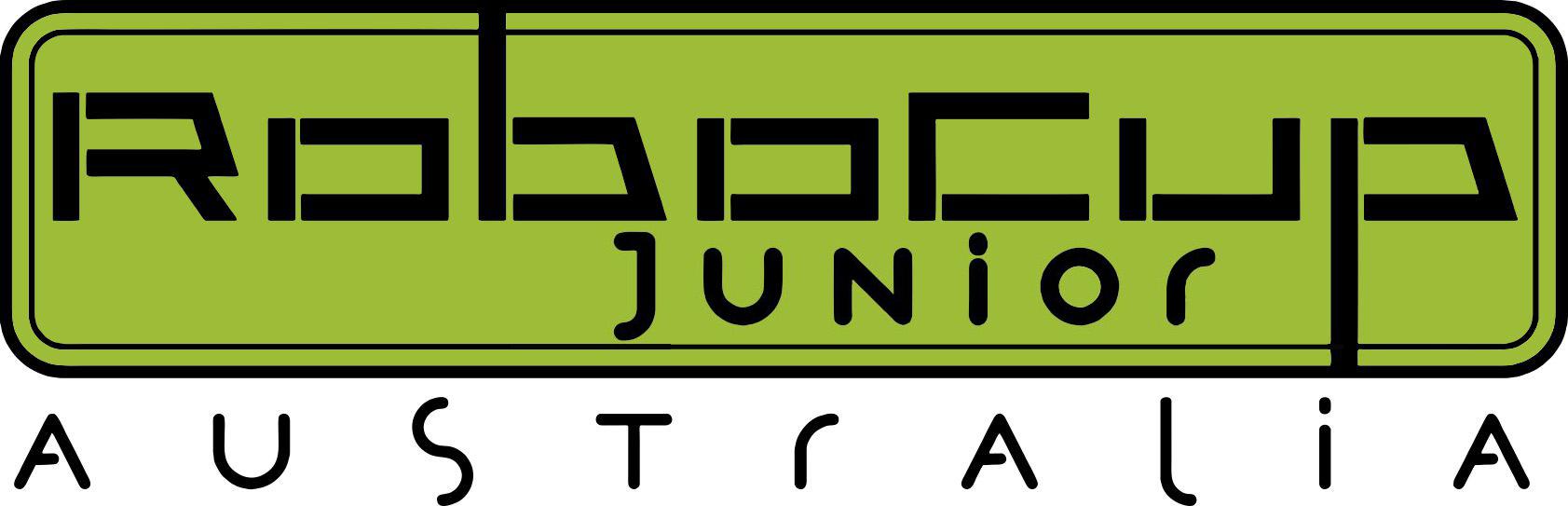 Spike 
Virtual Challenge
Your Team Name
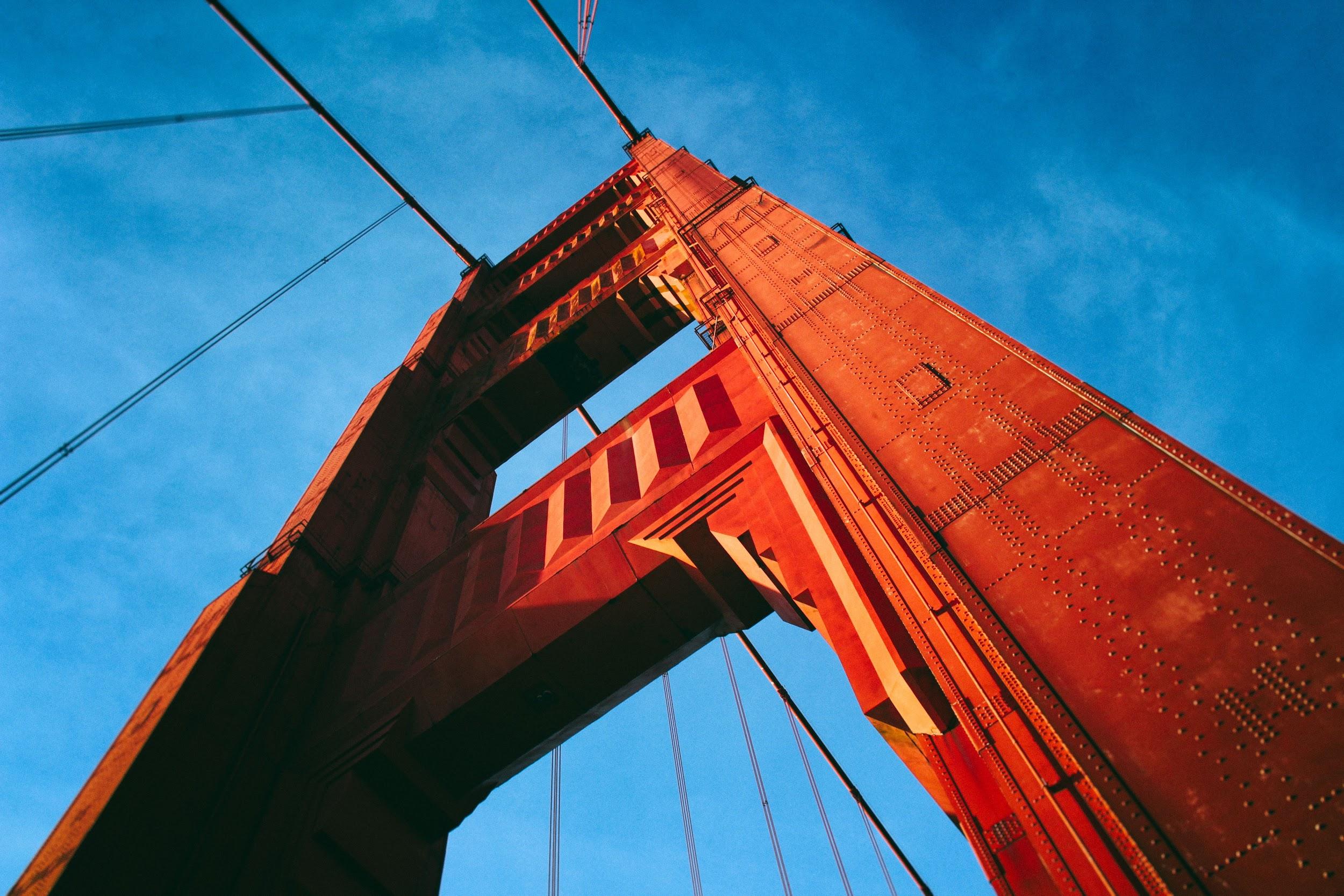 Replace this  image with an image of your team members
Team Name
School Name

Team Members:
Name 1, school grade
Name 2, school grade
Name 3, school grade
Name 4, school grade
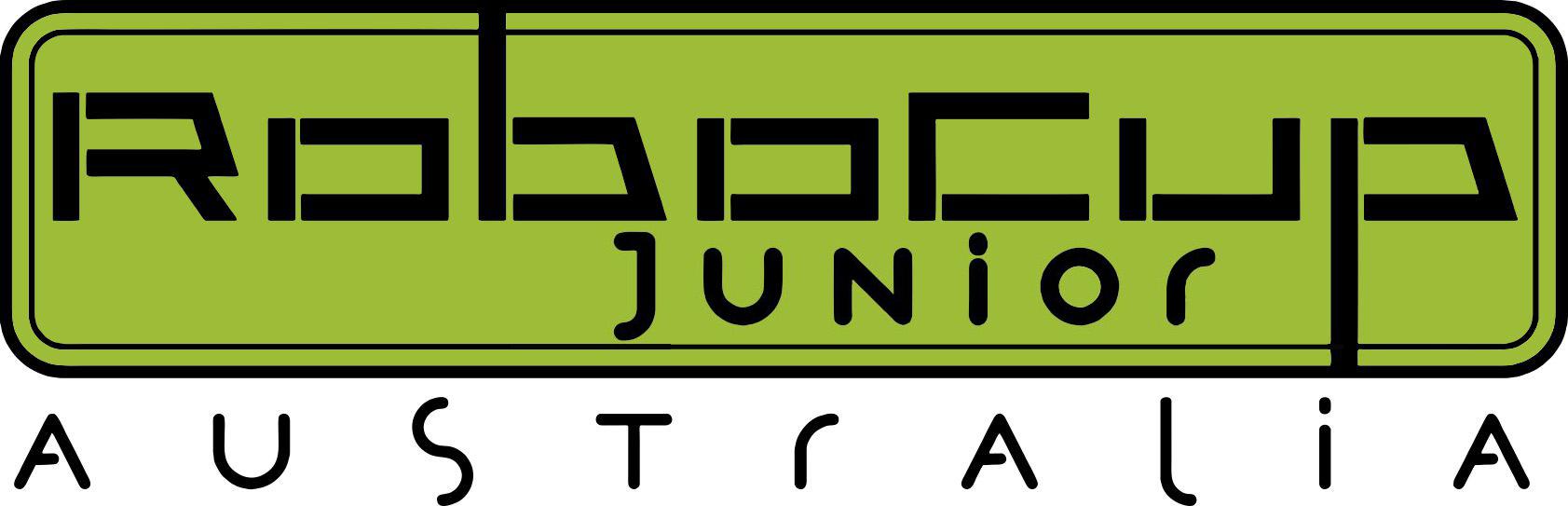 Ideation
Project Overview 
What did you need to do? 
What ideas did you consider to satisfy the brief?
How does your design capture “A Moment in Time”
Tell the judges about your ideas and plans. 
Add photos and sketches.
Explain how your design is linked to “A Moment in Time”
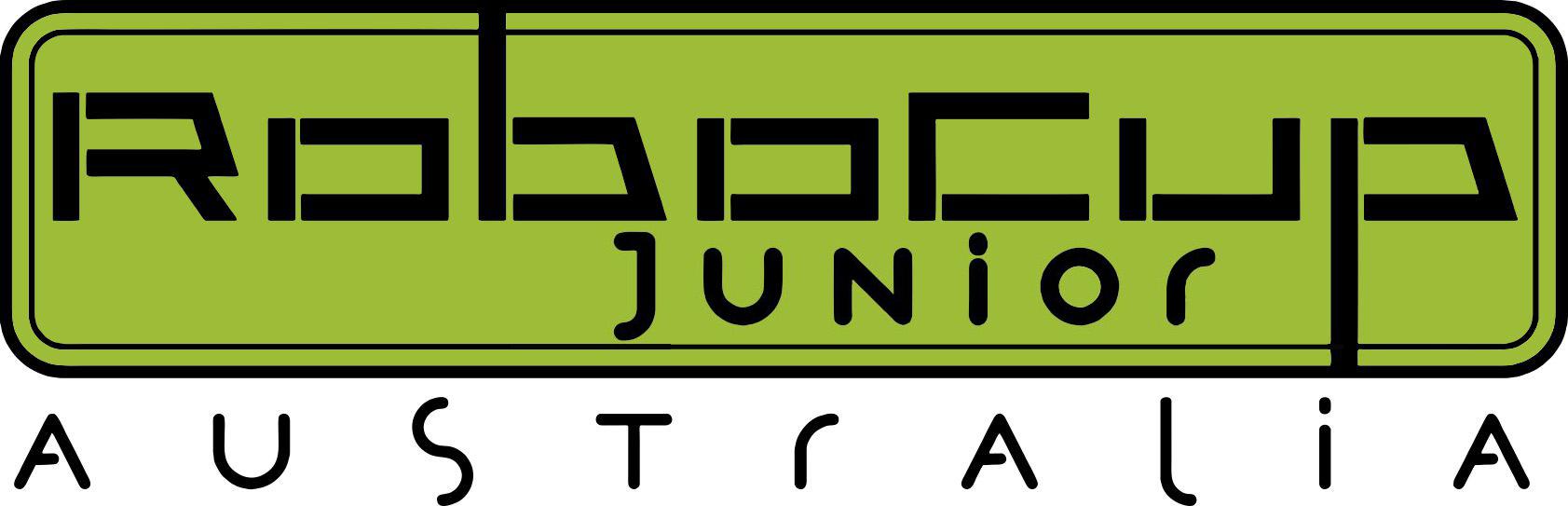 Design Build
Fit for Purpose
How does your design build fit the purpose?
Design Build
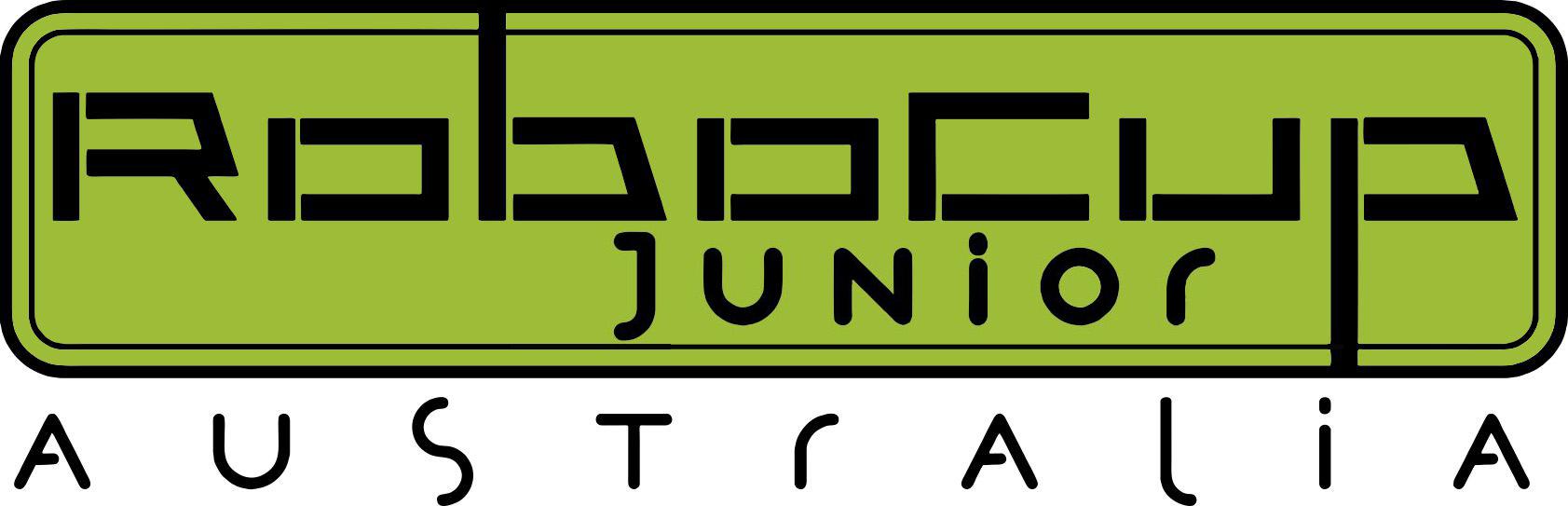 Stability
How stable is your design build?
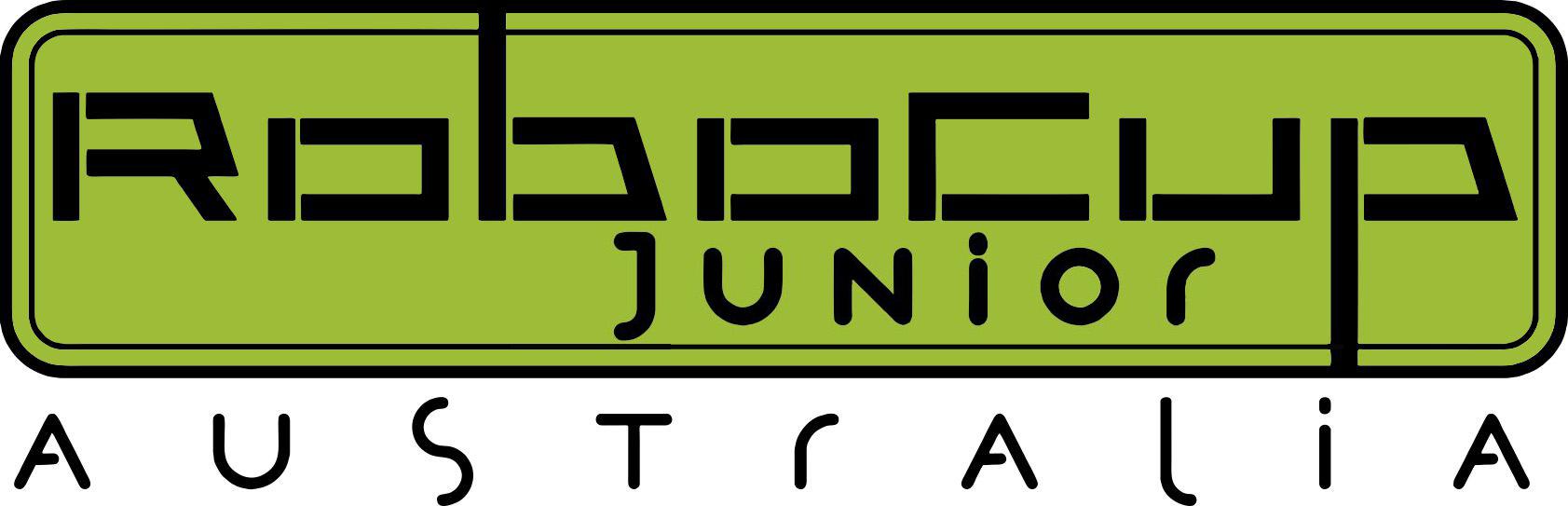 Design Build
Reliability
How reliable is your design build?
EXPLAIN HOW:
The Design Build shows ingenuity and clever design. 
It is fit for purpose and is solid and reliable. 
It shows innovation.
Design Build
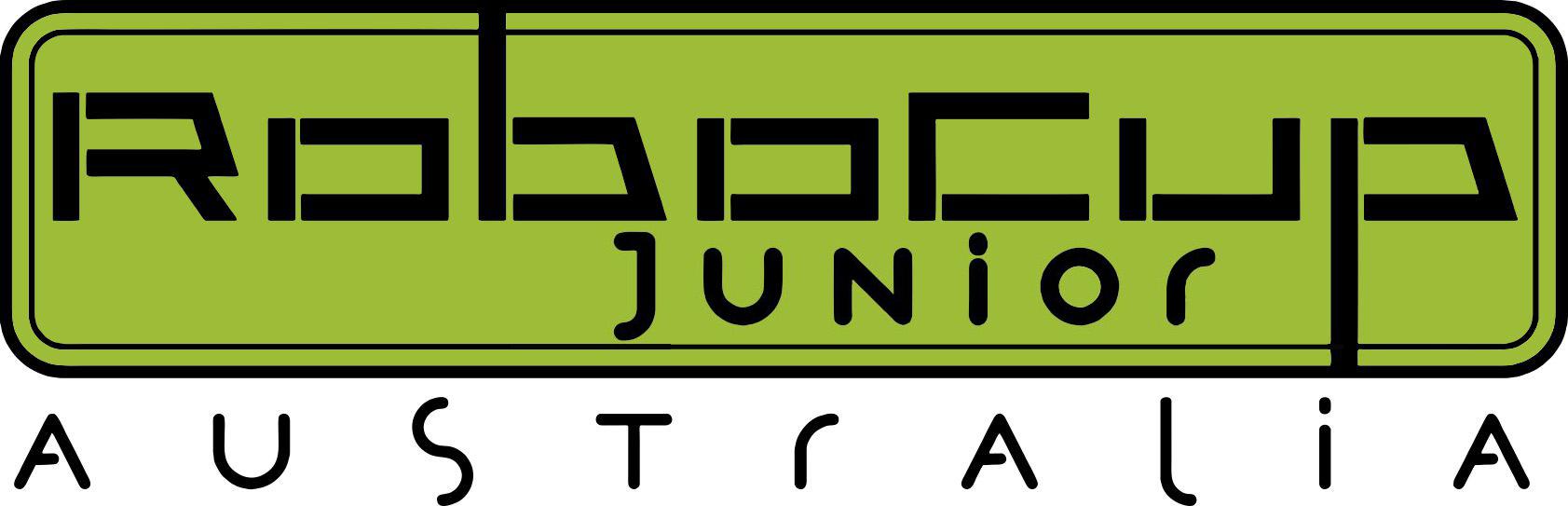 Innovative
What innovative ideas does your design build use?
Use images to show how your ideas progressed from your initial concept to your final project
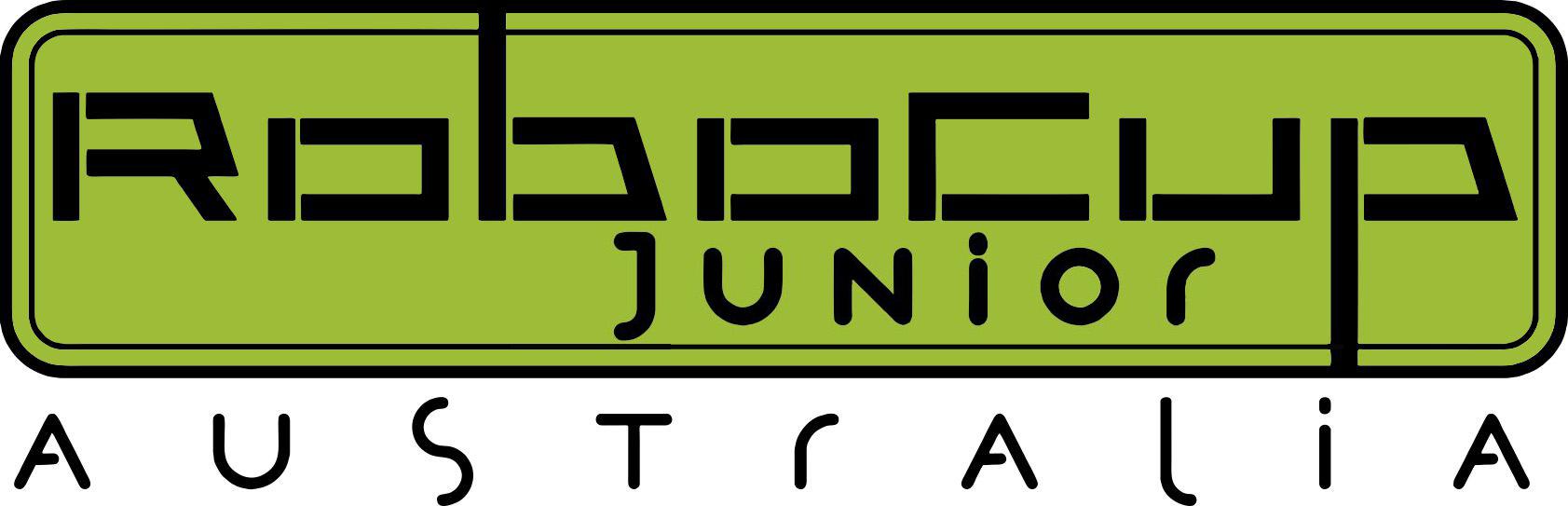 Describe how your research and planning helped your team to make progress with your ideas.
Evidence of Idea Development
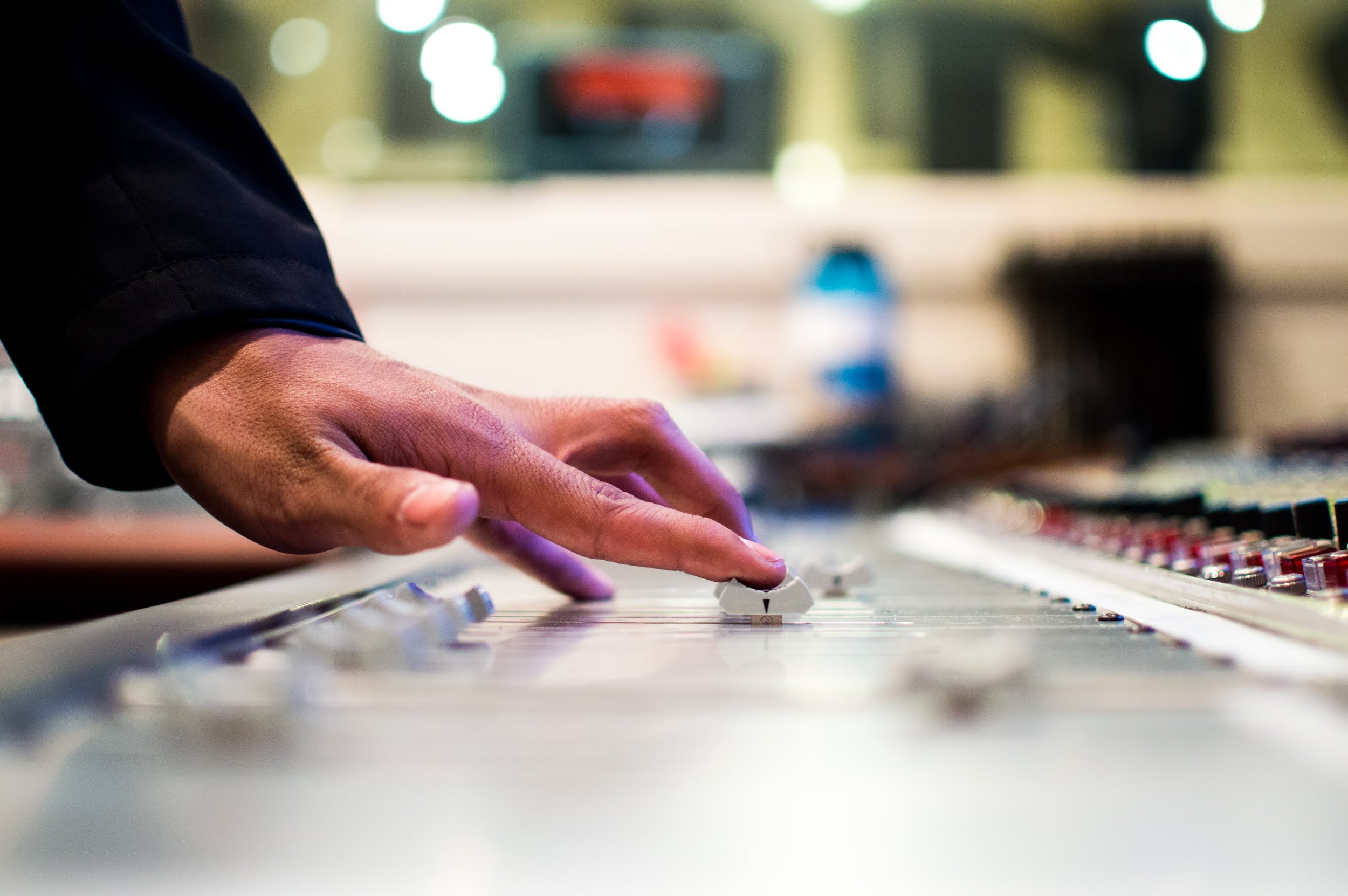 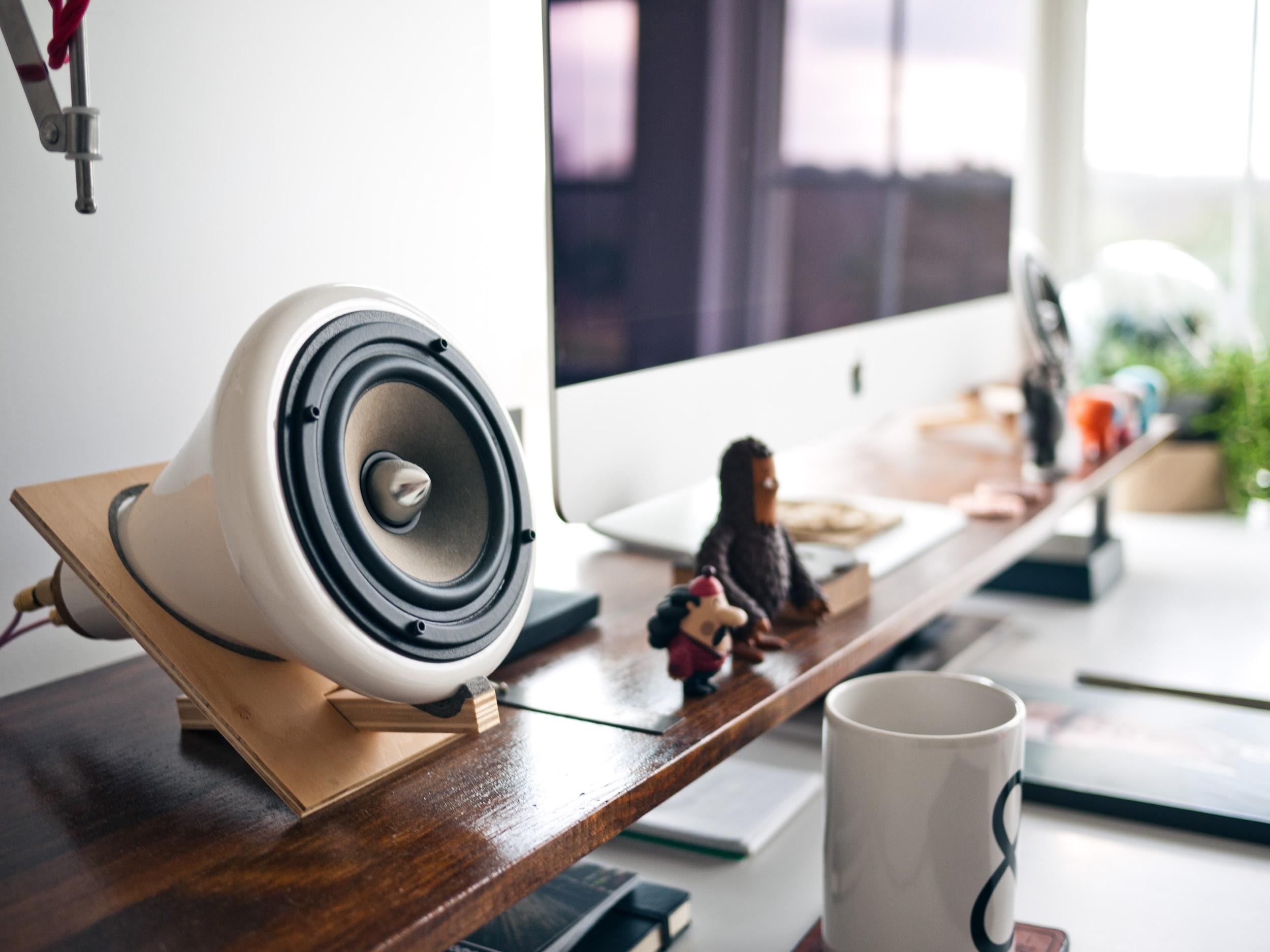 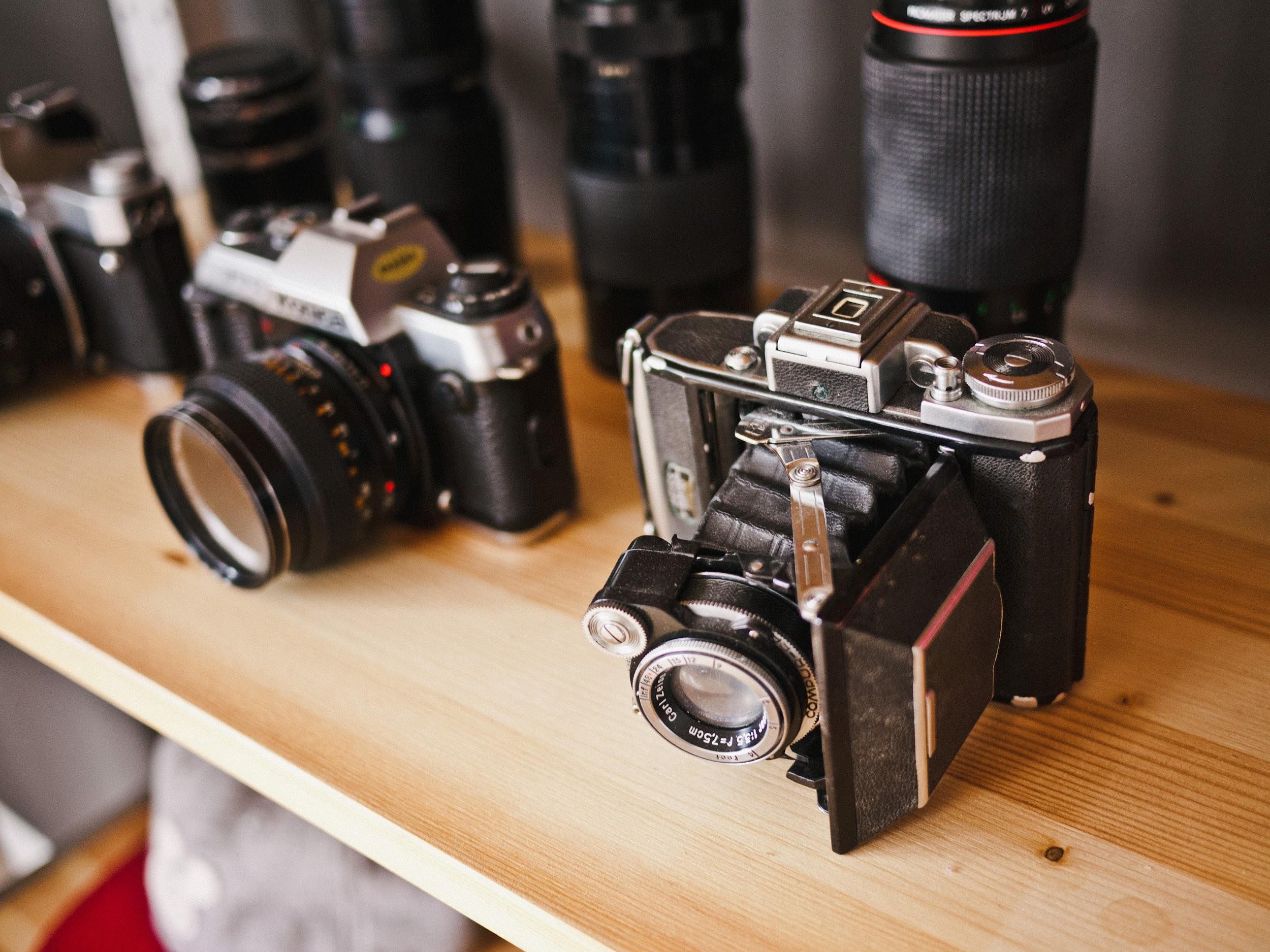 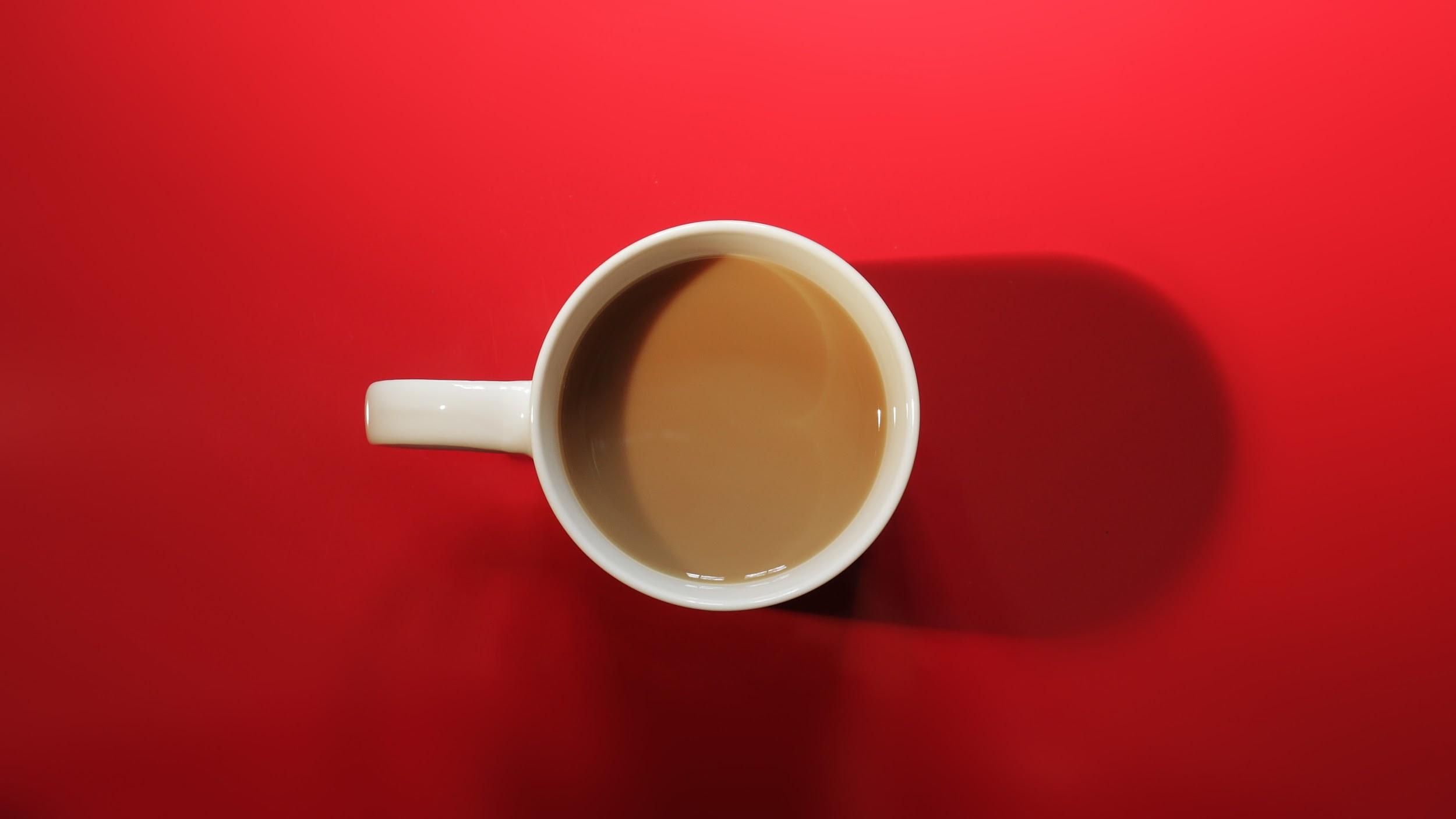 This slide can be used for photos of your design process
EXPLAIN HOW:
The Design Build shows ingenuity and clever design. 
It is fit for purpose and is solid and reliable. 
It shows innovation.
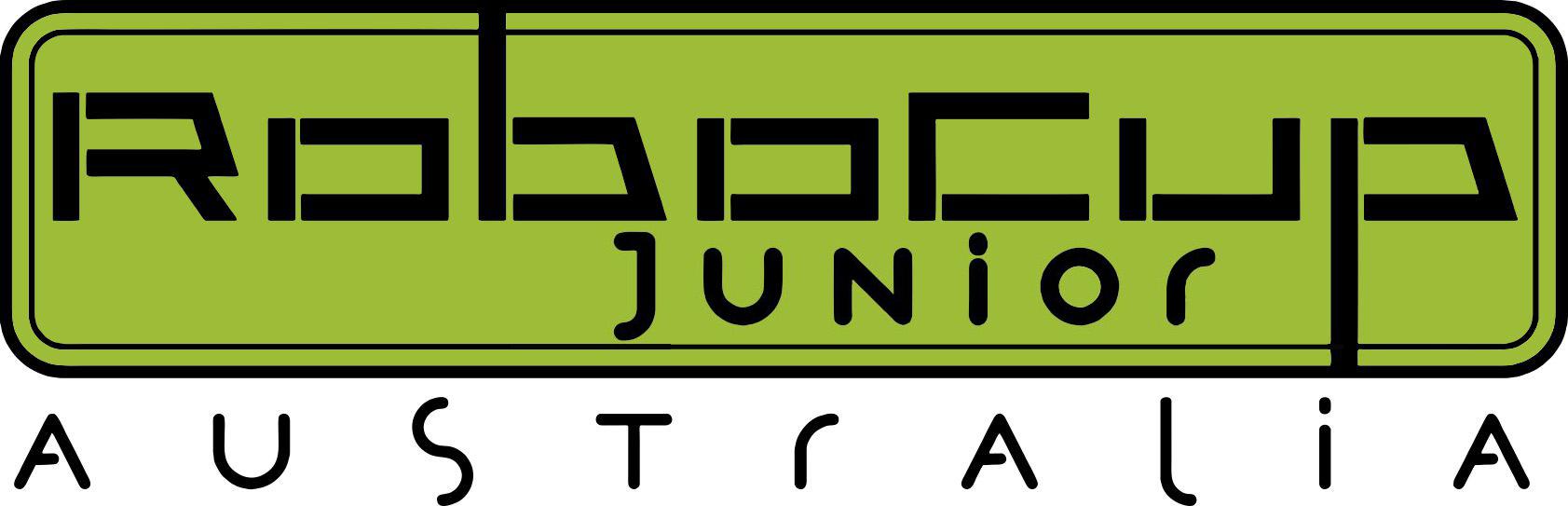 Use images to highlight the best features of your team’s Design Build
Design Build
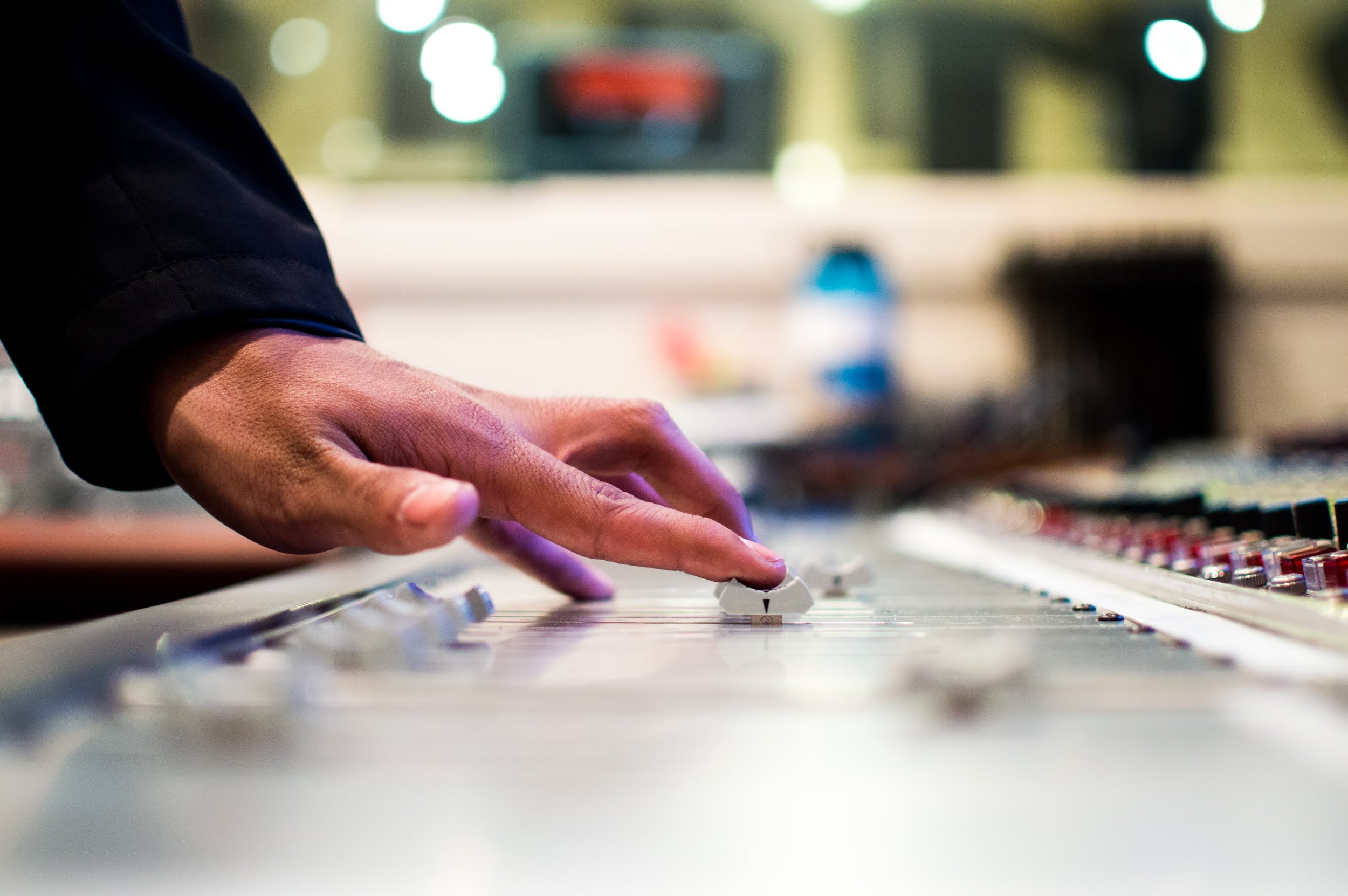 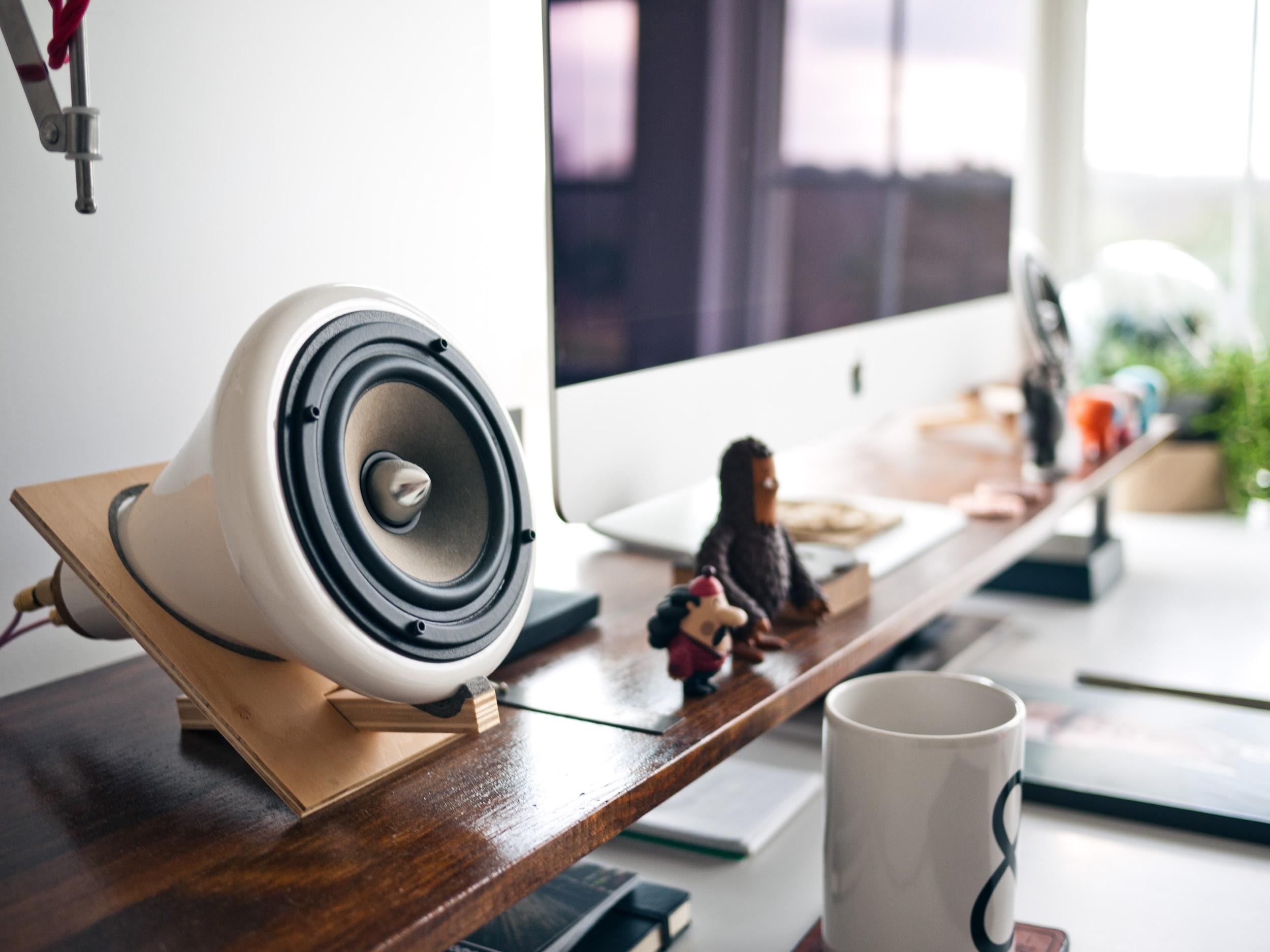 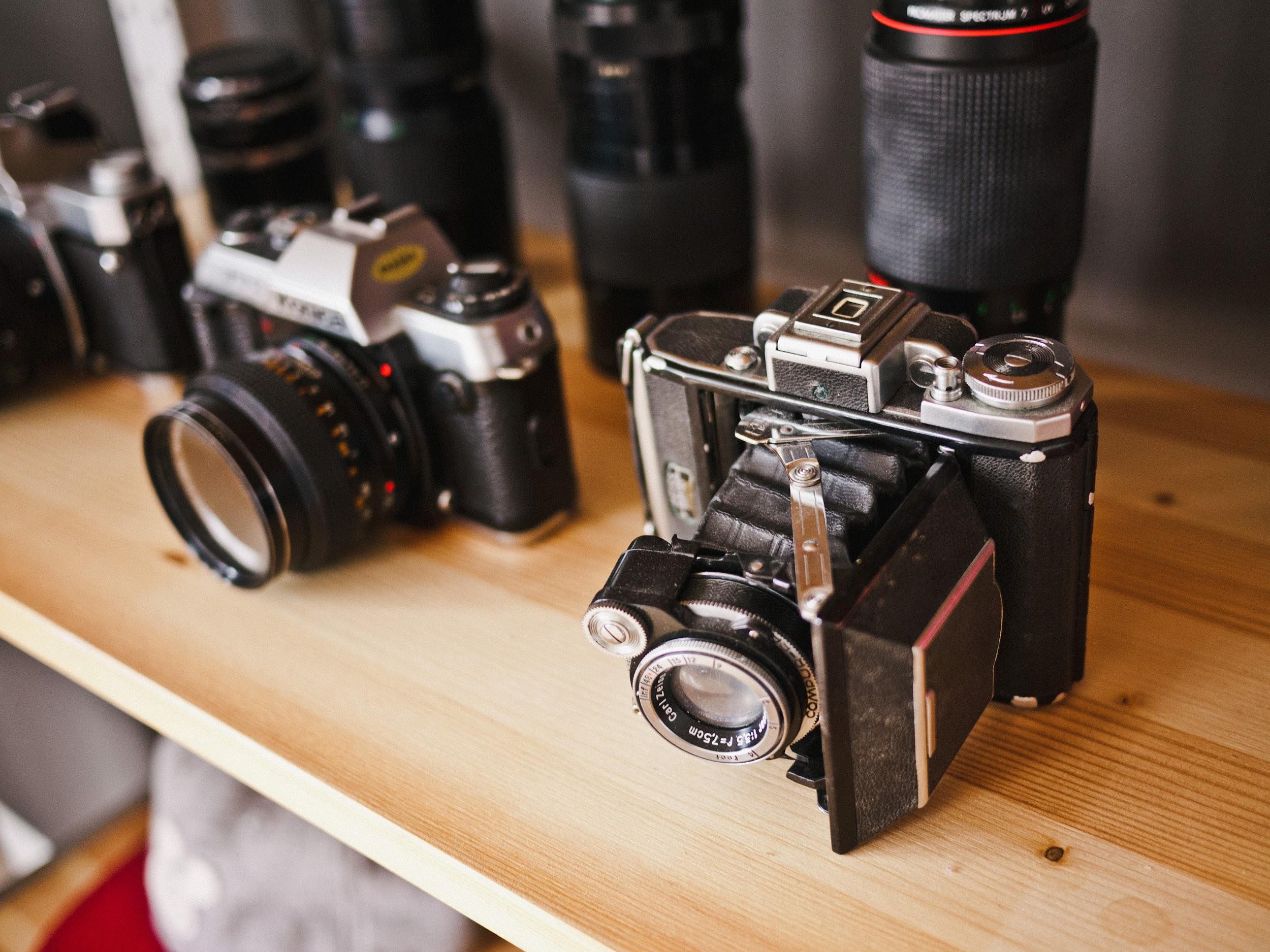 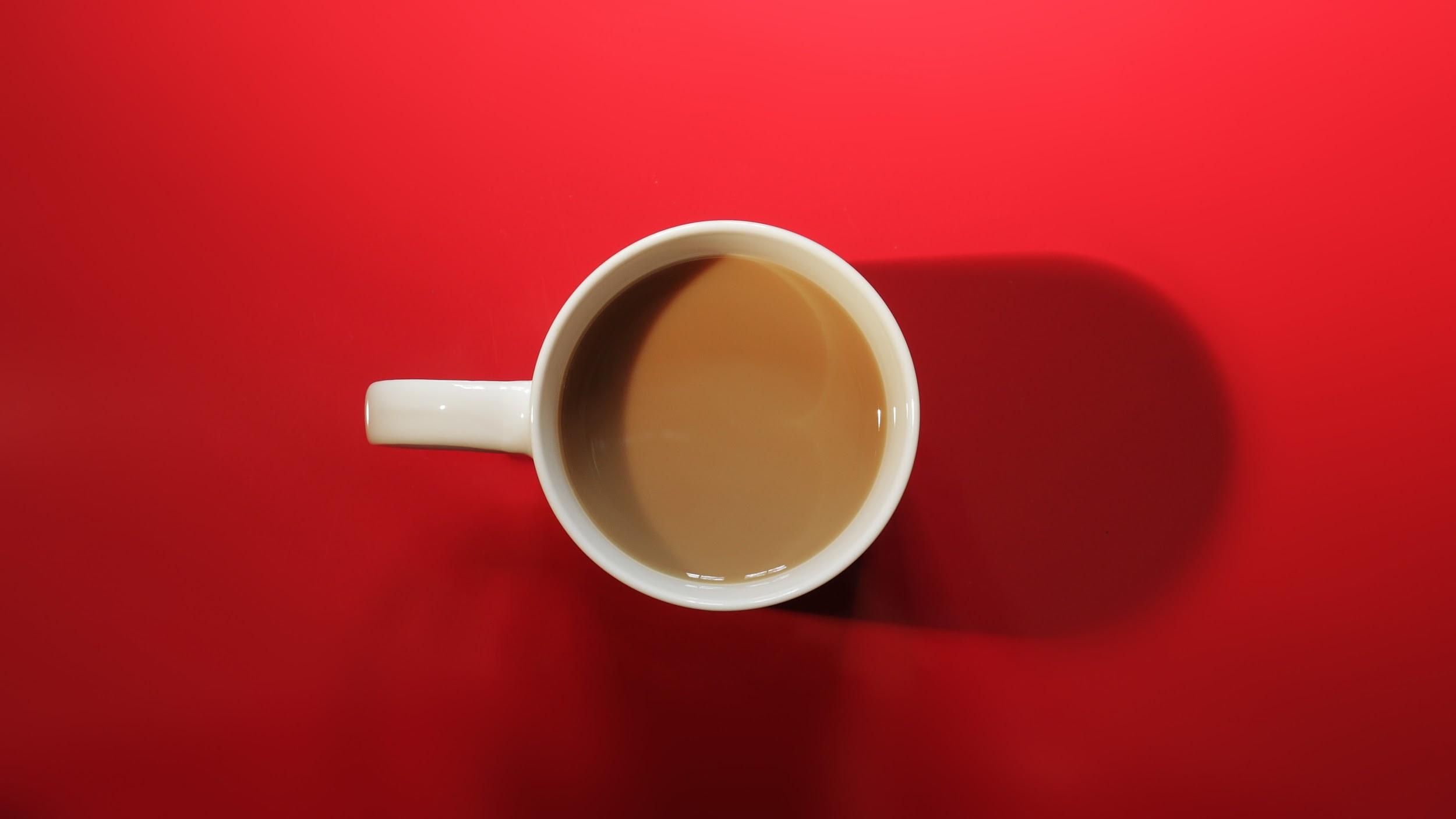 This slide can be used for photos of the best part of your design and what it does.
Provide a sequence of images your code. Then use arrows and notes to explain how your code works and showcase your programming skills.
EXPLAIN YOUR CODING SKILLS:
Tell the judges why you made the choices you did with your code i.e. explain and justify your choices.
How It is reliable is your code, and does it work?
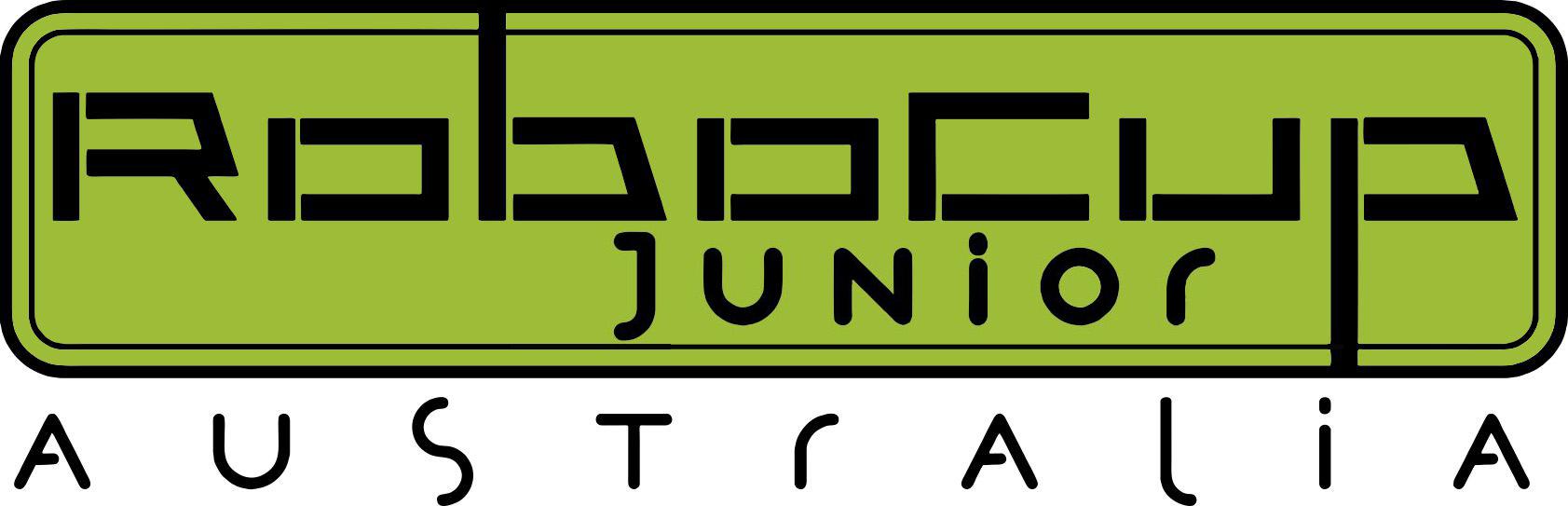 Programming
Programming Skills
More space to explain and annotate your code
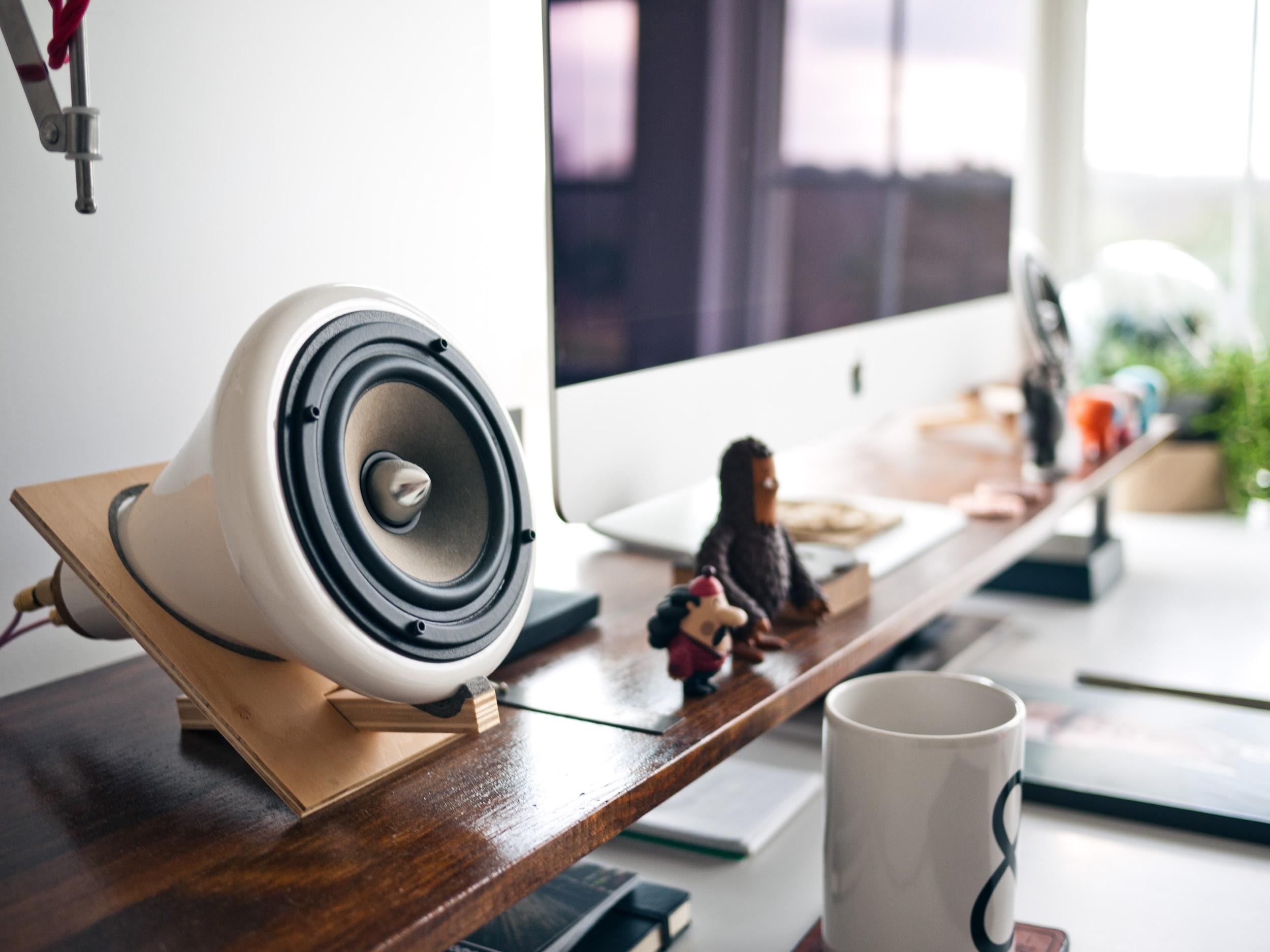 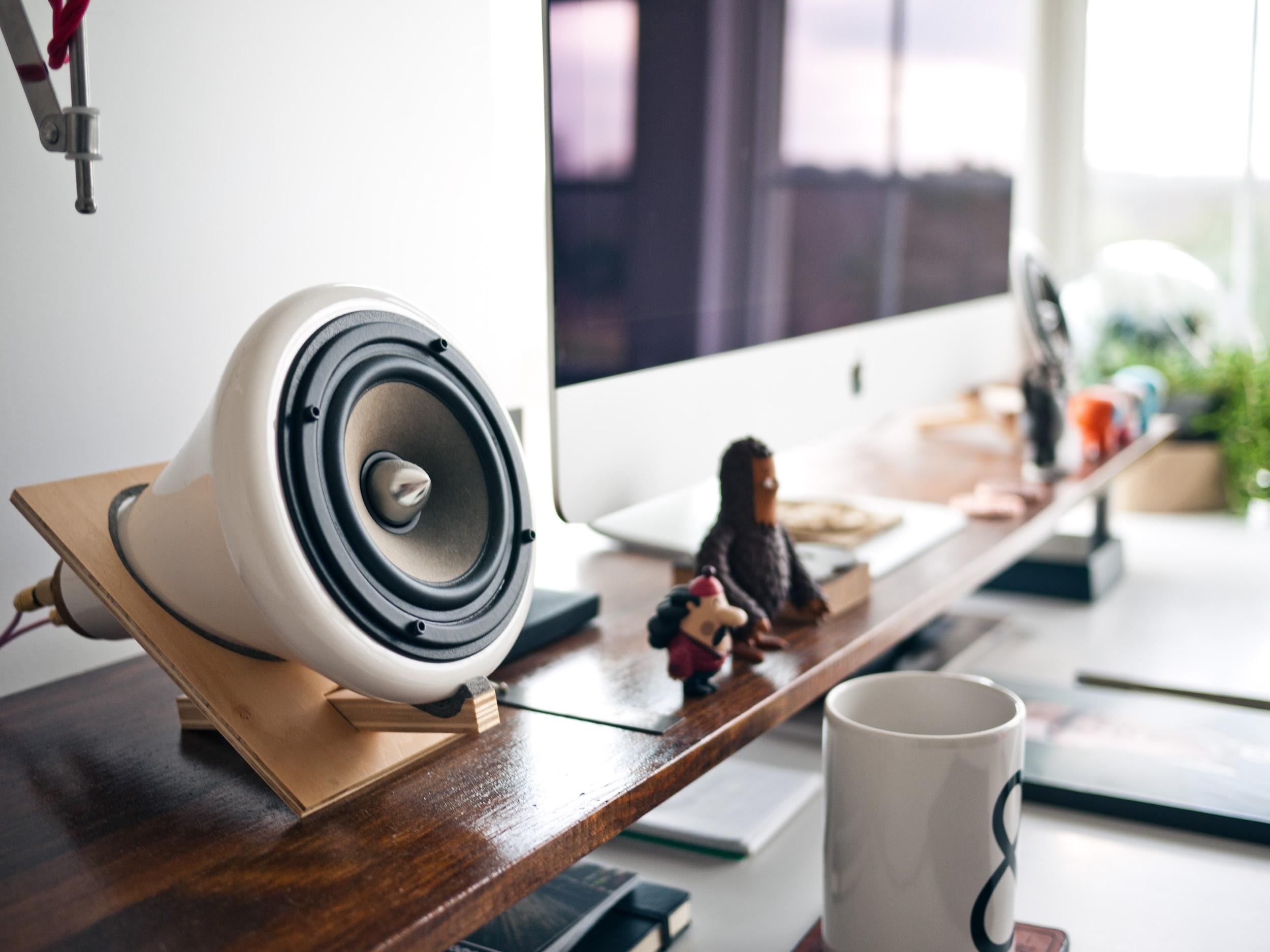 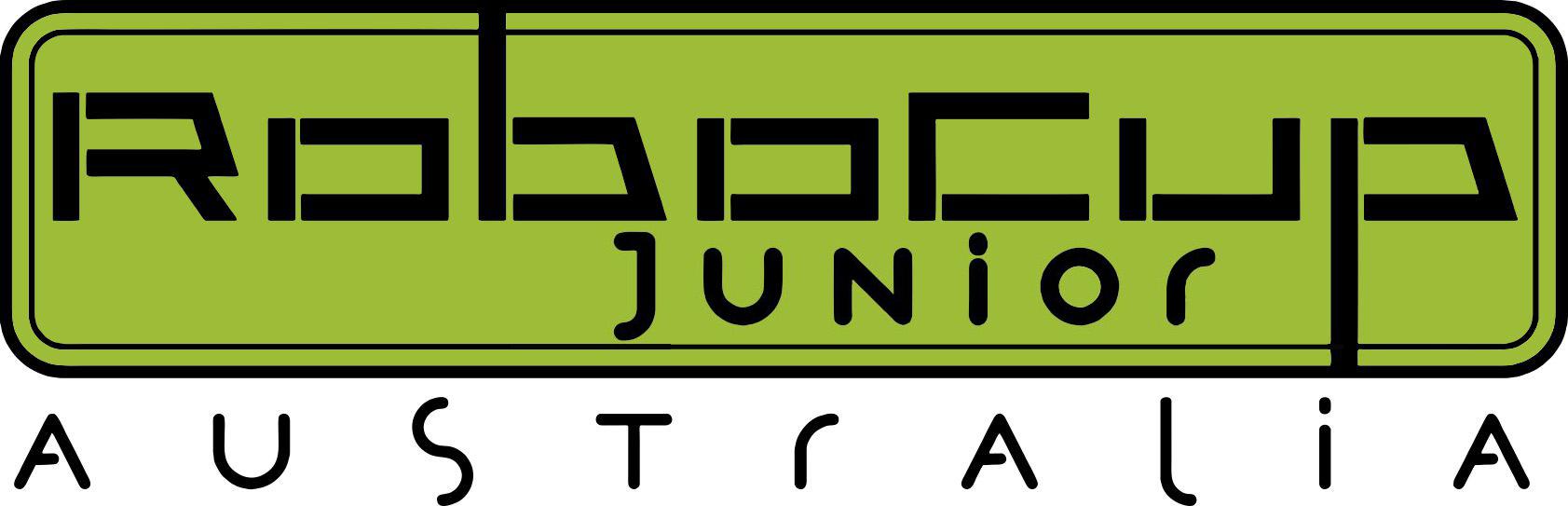 EXPLAIN YOUR PROJECT MANAGEMENT SKILLS:
Teamwork roles 
Planning and scheduling of tasks
Use images of your teamwork as evidence of your project management skills
Project Management
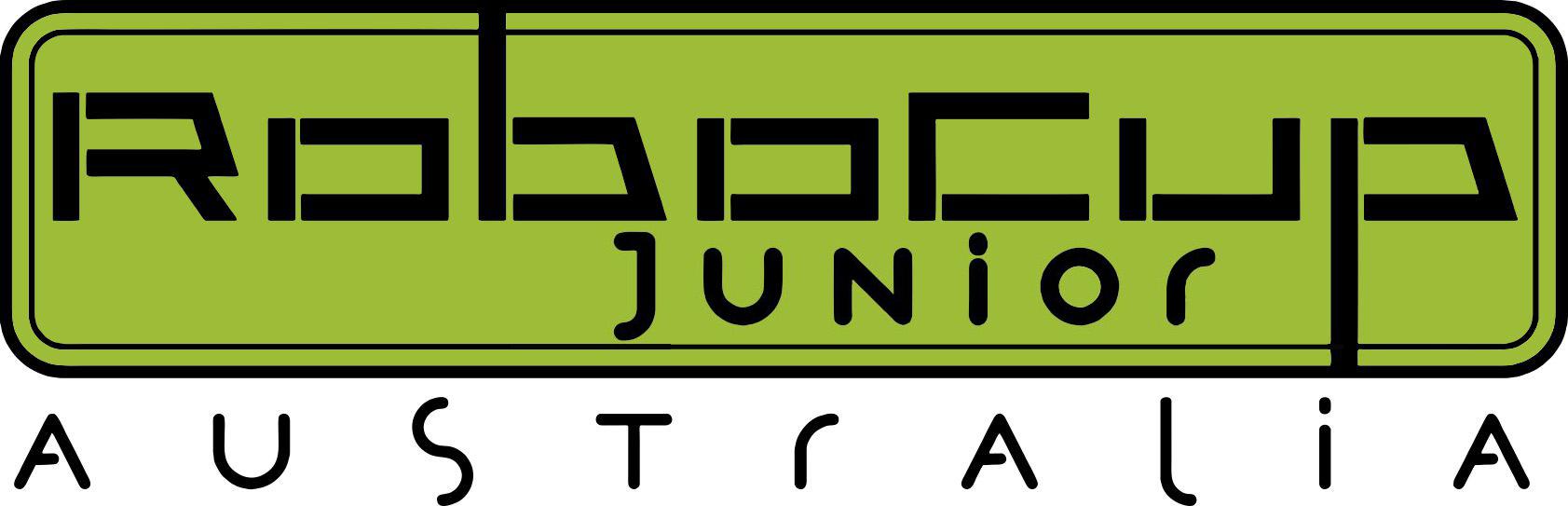 Project Management
Space for photos showing your team working together or planning meeting sketch notes etc.
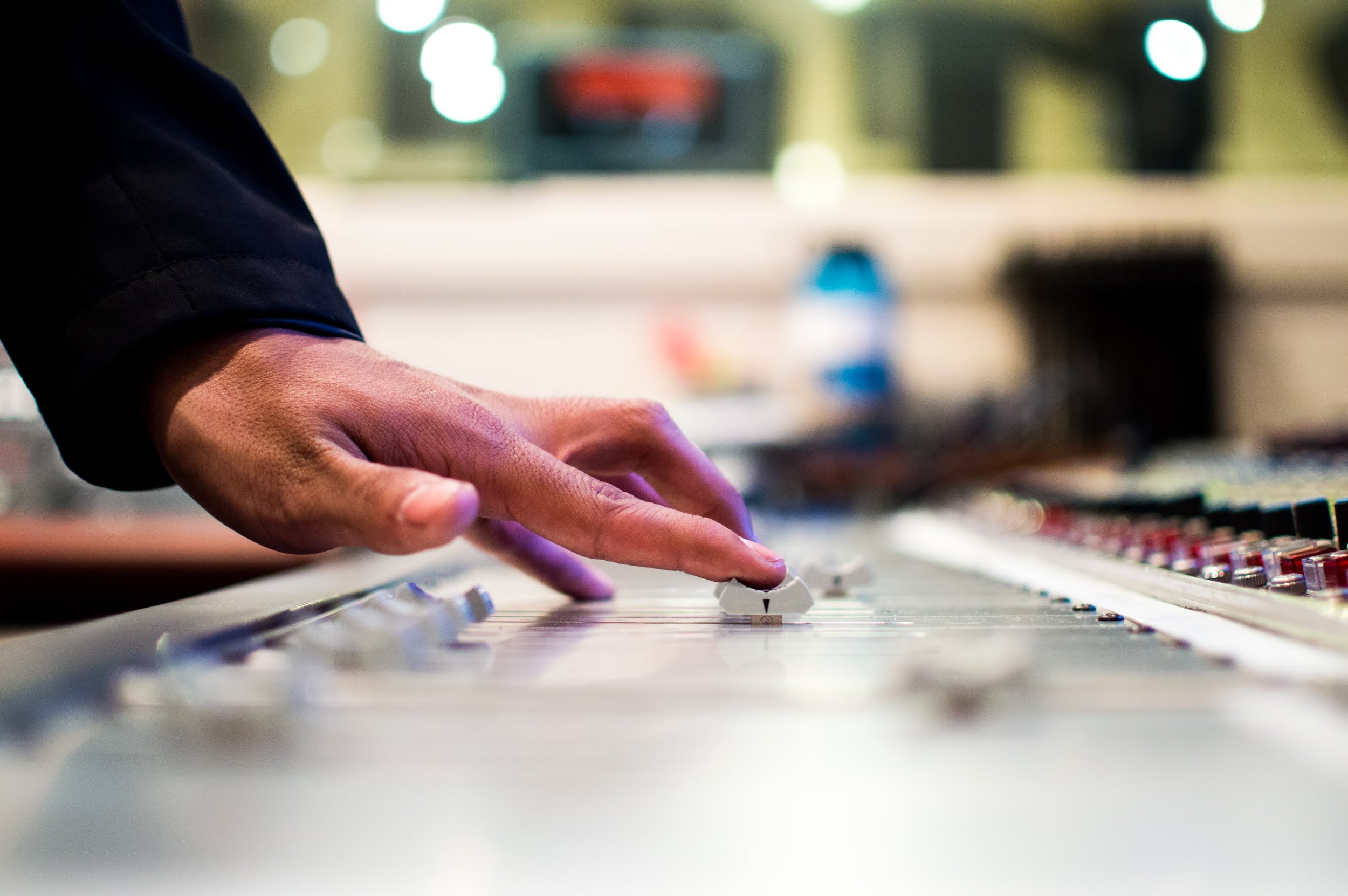 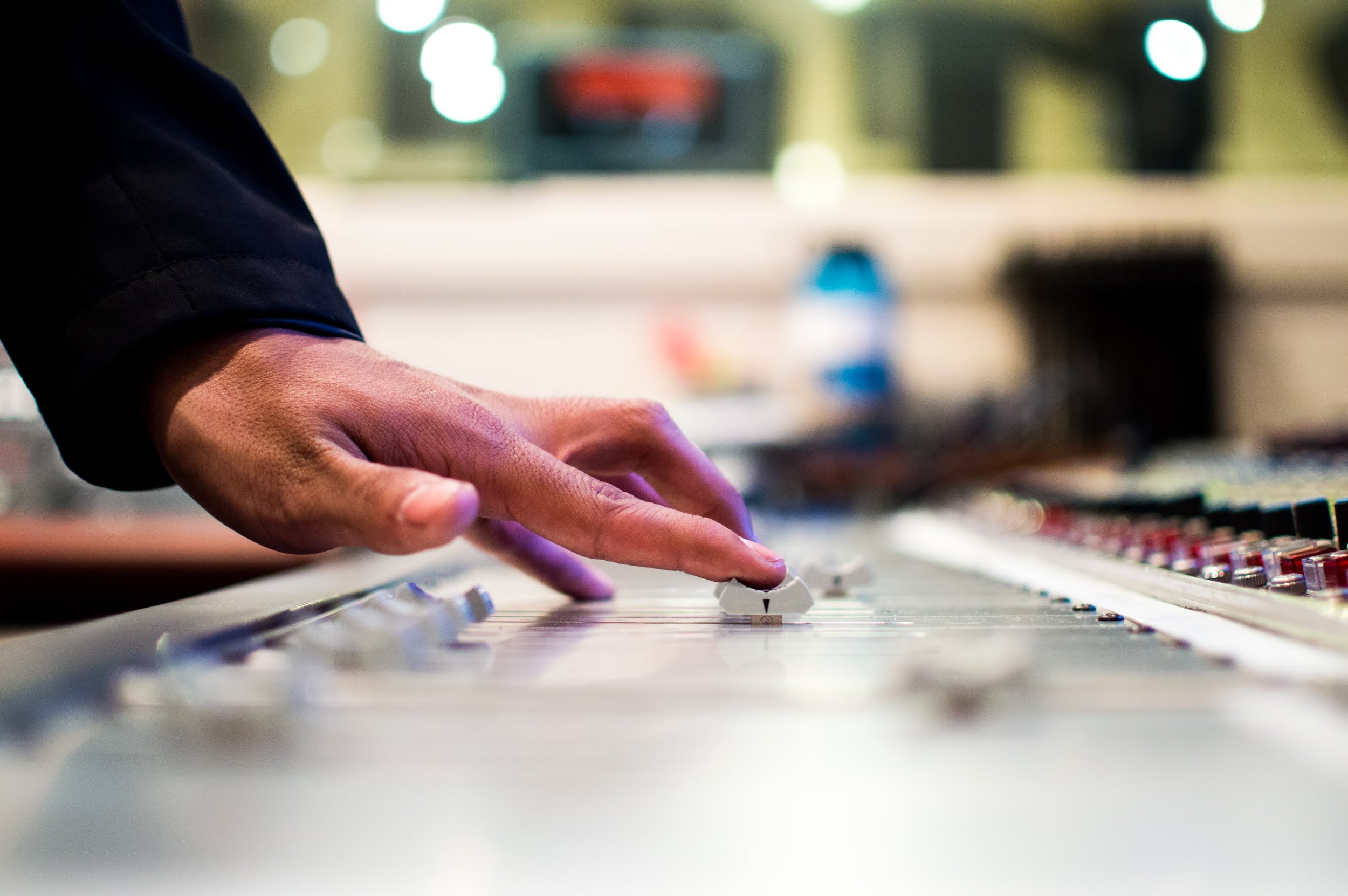 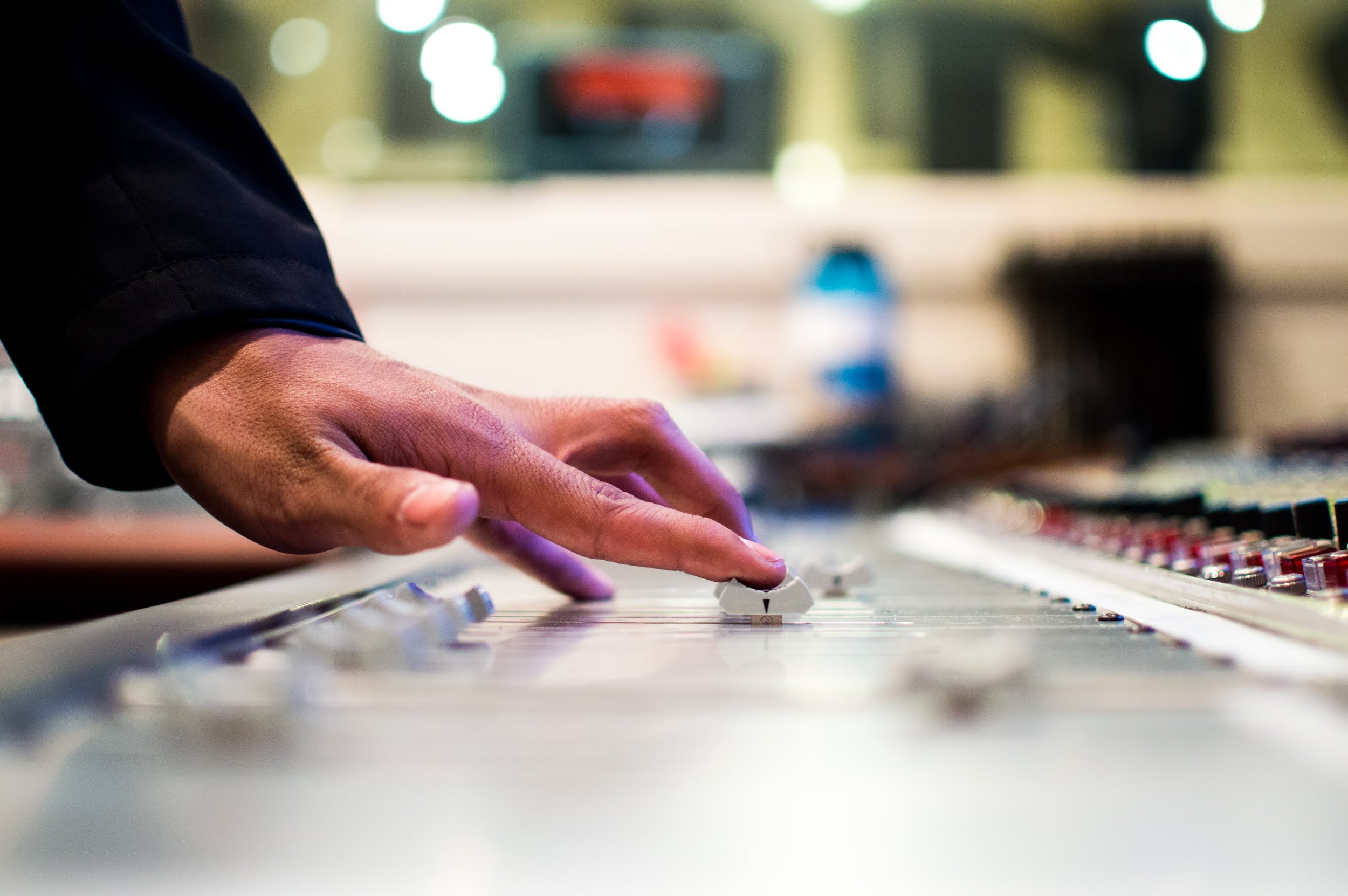 Space for photos or videos
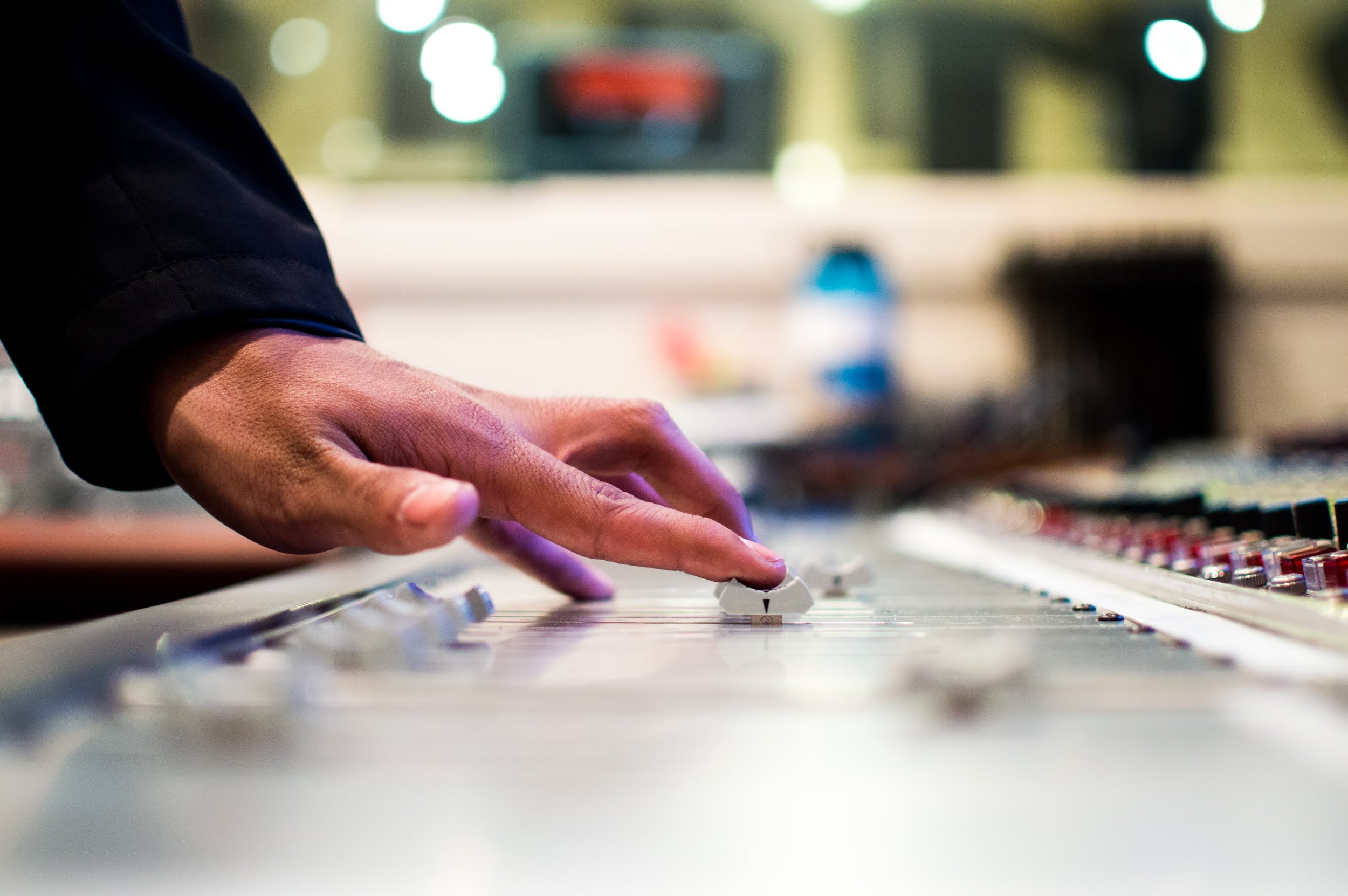 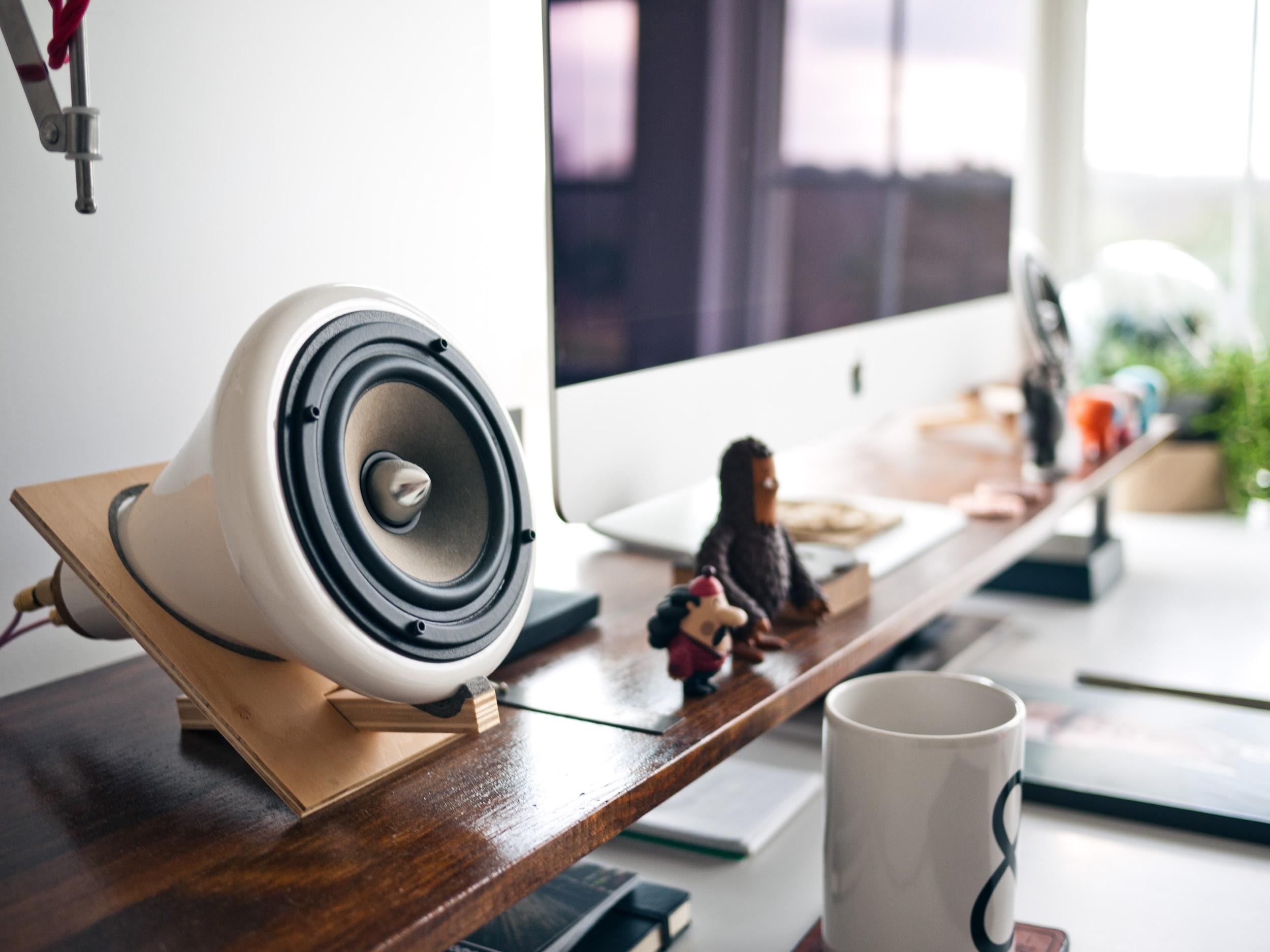 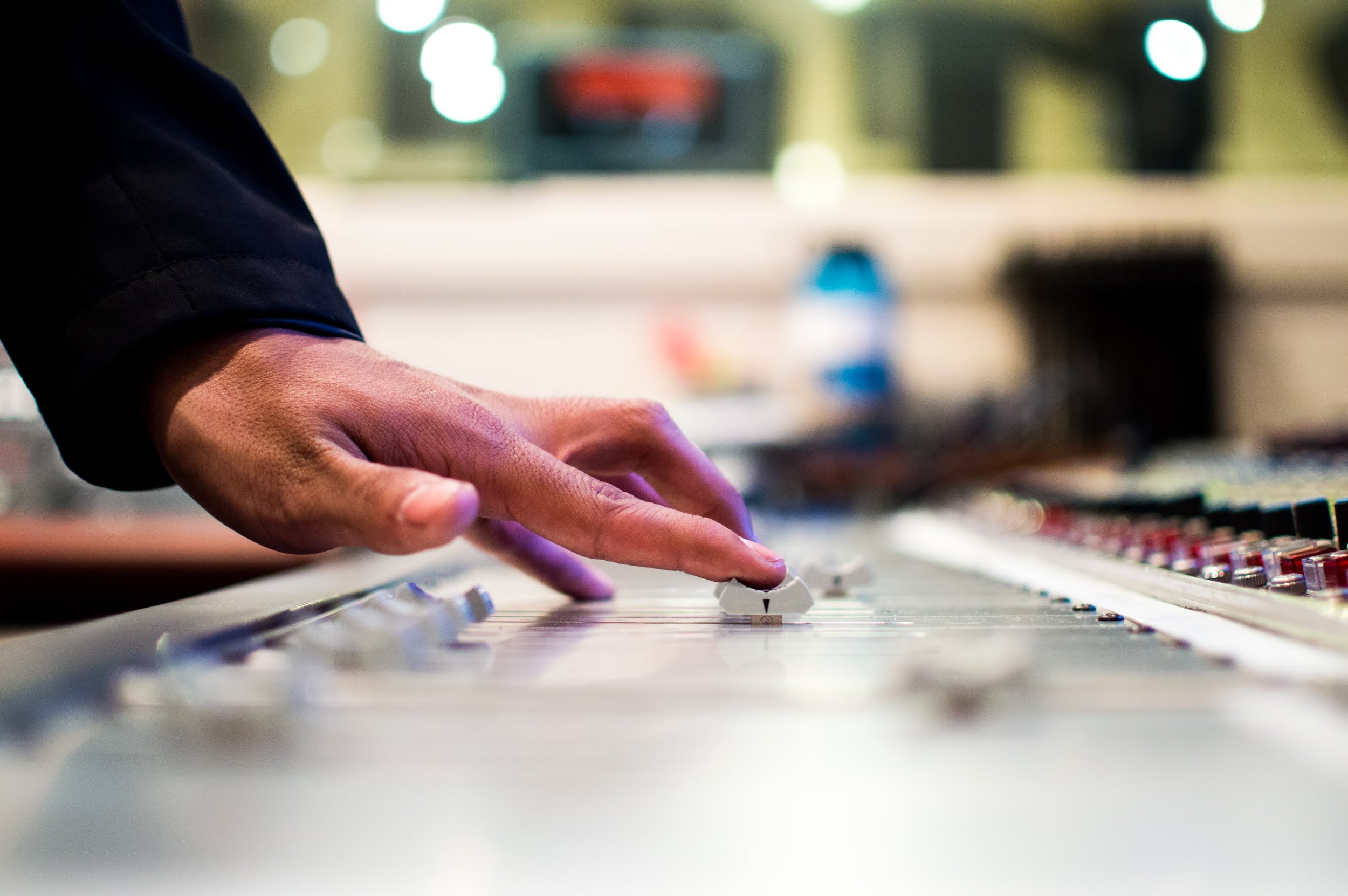 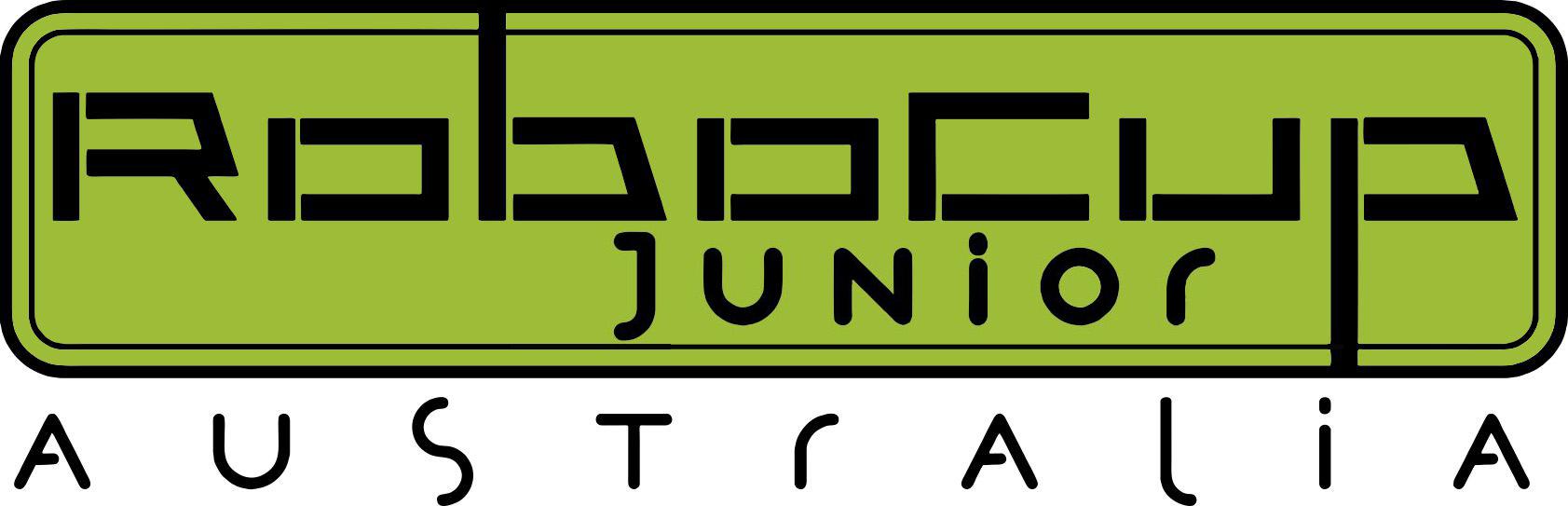 Checklist
Before you submit your evidence, please check the following:

1 - Permissions
Have you set permissions for your submitted work to be viewed by anyone?
2 - Learning Journal
Have you told the judges everything you can about your design and project
Checklist  3 - Video
Have you uploaded the video of your completed challenge?
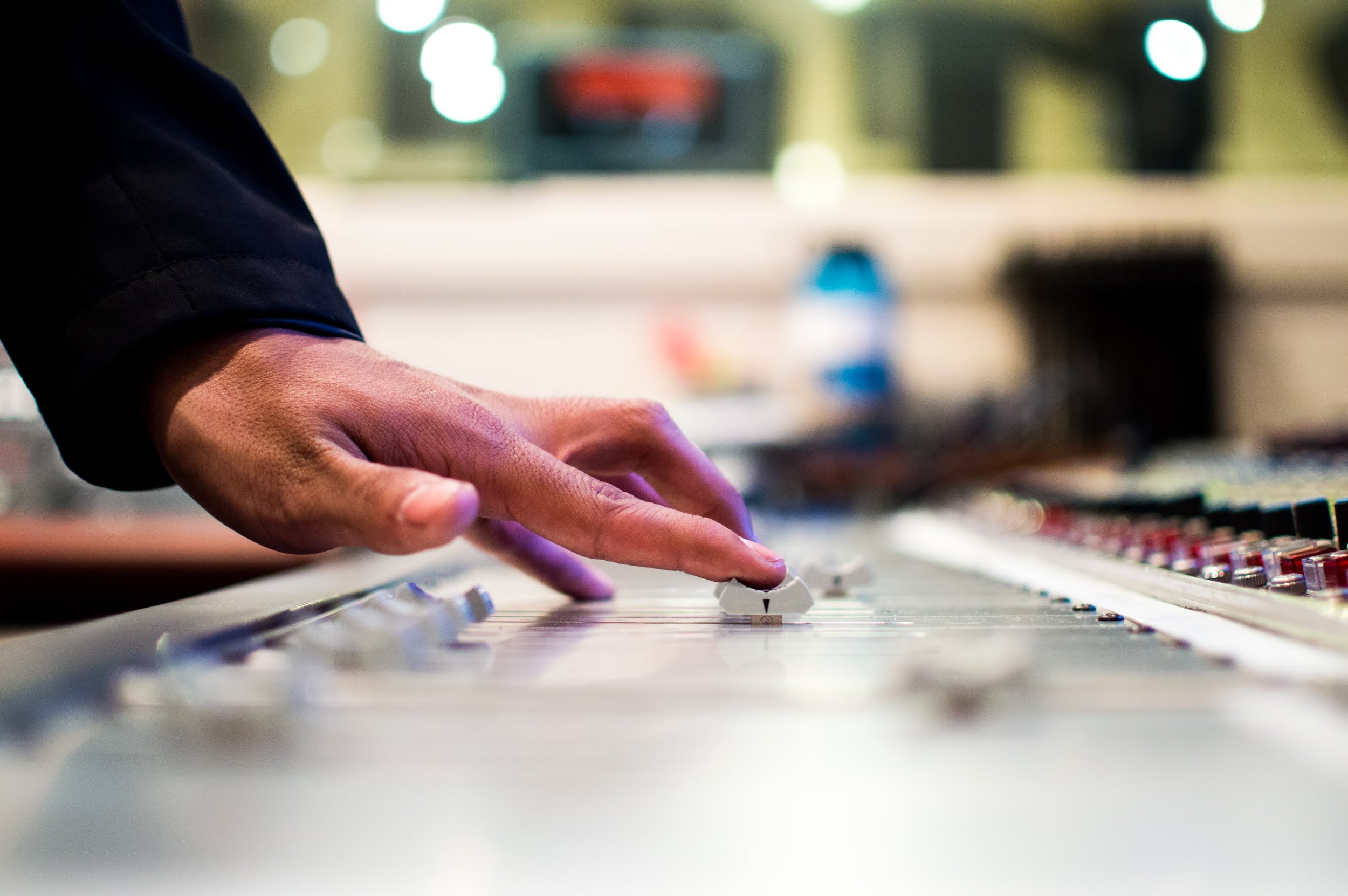